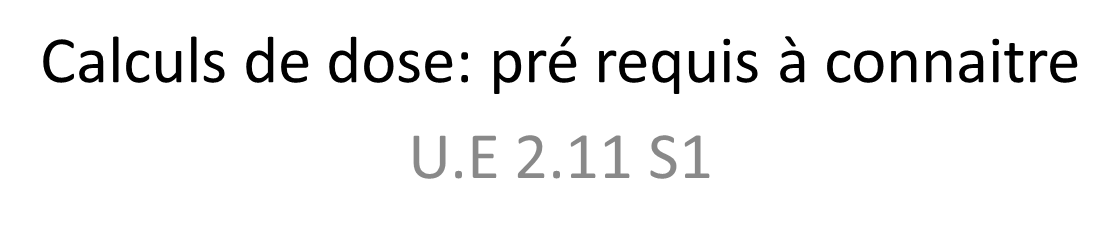 Promotion 2023/2026
AM Charon
Le poids
L’unité de poids est le gramme : g
Les sous-multiples du gramme sont:
Le décigramme (1 dg= 0.1 g)
Le centigramme (1 cg = 0,01 g)
Le milligramme (1 mg = 0,001 g)
Le microgramme ou gamma (1 µg ou 1 Ƴ= 0,000 001 g donc 1 mg= 1000 µg)
Le poids (suite)
Le temps
L’unité de temps est la seconde: s
Les sous-multiples de la seconde sont:
La minute: 1 mn = 60 s
L‘heure: 1 h = 60 mn = 3600 s
Rappel: il y a 24 heures dans une journée
Le volume
L’unité de volume est le m3.
Les sous-multiples du volume sont :
Le décimètre cube: 1 dm3 = 0,001 m3
Le centimètre cube: 1 cm3 = 0,001 dm3
le millimètre cube: 1 mm3 = 0,001 cm3
Le volume (suite)
La capacité
L’unité de la capacité est le litre : l
Les sous-multiples du litre sont:
Le décilitre : 1 dl = 0,1 l
Le centilitre: 1 cl = 0,01 l
Le millilitre: 1 ml = 0,001 l
La capacité (suite)
Le volume et la capacité
1 l = 1 dm3
1 ml = 1 cm3 = 1 cc
Le volume et la capacité (suite)
1 cuillère à café = 5 ml
1 cuillère à dessert = 10 ml
1 cuillère à soupe = 15 ml
La concentration
Elle correspond au rapport entre la masse d’un corps dissous (en g) et le volume d’un liquide utilisé comme solvant (en ml)
Elle s’exprime en pourcentage et se note:
Pour cent (%)
Pour mille (‰)
Pour dix mille (‱)
La concentration (suite)
Exemples:
Le sérum glucosé isotonique a une concentration de 5% en glucose: il y a 5g de glucose dans 100 ml de solvant
Le sérum physiologique a une concentration de 9 ‰ (0,9 %) en chlorure de sodium (NaCl): il y a 9g de chlorure de sodium dans 1 000 ml de solvant
Les calories
L’unité de valeur énergétique d’un aliment est la calorie. Les aliments sont composés de lipides, glucides et protides. 
1 g de lipides = 9 kcal
1 g de protides = 1g de glucides = 4 kcal
1 g d’alcool = 7 kcal
Les gouttes
Les gouttes se notent en chiffres romains: 
I = 1
V = 5
X = 10
L = 50
C = 100
D = 500
M = 1000
Les gouttes (suite)
Principe :
MDCLX = 1 000 + 500 + 100 + 50 + 10 = 1 660
VC = 100 – 5 = 95
IX = 10 – 1= 9
VIII = 5+ 3 = 8
Les unités biologiques
Elles se notent en unités internationales (UI).
Exemple : 
l’Uvestérol D ®(vitamine D) est dosé à 30 000 UI / flacon
L’Héparine Choay®  est dosée à 5 000 UI/ml

Attention, soyez vigilant !
Les posologies
Ce sont les doses prescrites à un malade donné. 
Elle tiennent compte du poids, de la surface corporelle, de l’âge, du sexe, et des caractéristiques biologiques du patient. 
C’est le médecin qui établit ces posologies lors de la prescription.
Les posologies (suite)
Elles peuvent s’exprimer en :
cg, mg, g ou UI
Et par année (âge du malade), kilogramme (poids du malade), m2 (surface corporelle)
La surface corporelle d’une personne se calcule à partir de sa taille et de son poids reportés sur un diagramme.
Les posologies (suite)
Les produits en croix
Ils doivent être utilisés pour trouver un résultat à partir de 3 éléments connus
Exemple:
Le médecin a prescrit une injection de 750 mg de Laroscorbine ® (vitamine C) en une seule fois. On dispose d’ampoules de 5 ml dosées à 500 mg de produit actif. Quel volume faut-il injecter ?
Les produits en croix (suite)
On effectue le calcul suivant: (5 x 750) / 500 = 7,5 ml

La dose de Laroscorbine® à injecter est égale à 7,5 ml.
Ce qui correspond à 1 ampoule complète de 5 ml (=500 mg) + 1 ampoule de 5 ml dont
on prélève uniquement 2,5 ml (=250 mg). Nous aurons donc besoin de 2 ampoules.
Les débits
Un débit correspond au rapport entre le volume d’un produit et le temps qu’il doit mettre pour s’écouler
Pour les perfusions, il s’exprime en gouttes par minute (chiffre entier)
Pour les pousse-seringues électriques (PSE), il se note en millilitres par heure (ml/h) (un chiffre après la virgule)
Les débits (suite)
L’infirmière est responsable du calcul du débit du produit qu’elle administre. 

Exemples de prescription:
administrer par perfusion IV 1g de Claforan® (antibiotique) dans un volume de 50 ml de sérum glucosé à 5% en 30 min.
Débit: 34 gouttes/ min (XXXIV)
Les débits (suite)
Administrer par seringue électrique, 160 mg d’Hémisuccinate d’hydrocortisone® (corticoïde) dans 48 ml de sérum physiologique en 24h. 

Débit : 2 ml / h
Le calcul d’autonomie d’une bouteille de gaz
La formule suivante doit être utilisée:
(volume (litres d’eau) x pression (bars)) / débit (l/min)
Exemple: vous disposez d’une bouteille d’un volume de 5l et le manomètre indique une pression de 100 bars. Le patient reçoit de l’oxygène à un débit de 5l/min. 
autonomie de la bouteille: (5 x 100)/5 = 100 min
Le calcul d’autonomie d’une bouteille de gaz (suite)
Attention !
Il faut prendre en compte une marge de sécurité de 10% de l’autonomie totale pour assurer une prescription sécuritaire. 
Donc 100 min – 10% = 90 min d’autonomie réelle.
La prescription d’insuline
L’insuline se présente toujours sous la forme de flacon. La concentration en produit actif est en UI. 
Les flacons d’insuline ont une concentration de 100 UI dans 1 ml.
Conclusion
L’infirmière ne peut modifier ni ne peut recopier une PM
Elle doit alerter le médecin pour toute incompréhension ou tout risque qu’elle aurait pu détecter
Aucune prescription orale n’est admise
Conclusion (suite)
Ne pas préparer les traitements à l’avance
Ne pas préparer les traitements en série
Respecter la règle des 5B
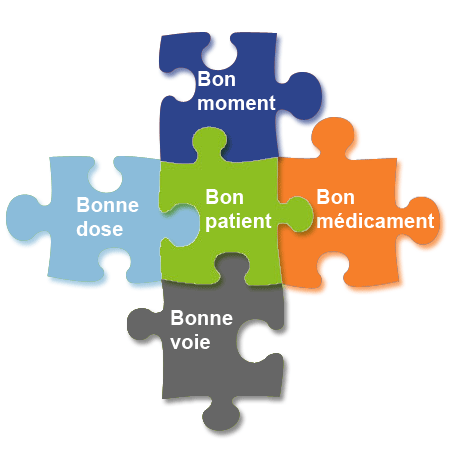